From Bootstrap to Scale: Optimising Kubernetes Operators
Olga Mirensky - Platform Engineer - ANZ Plus
Introduction and Agenda
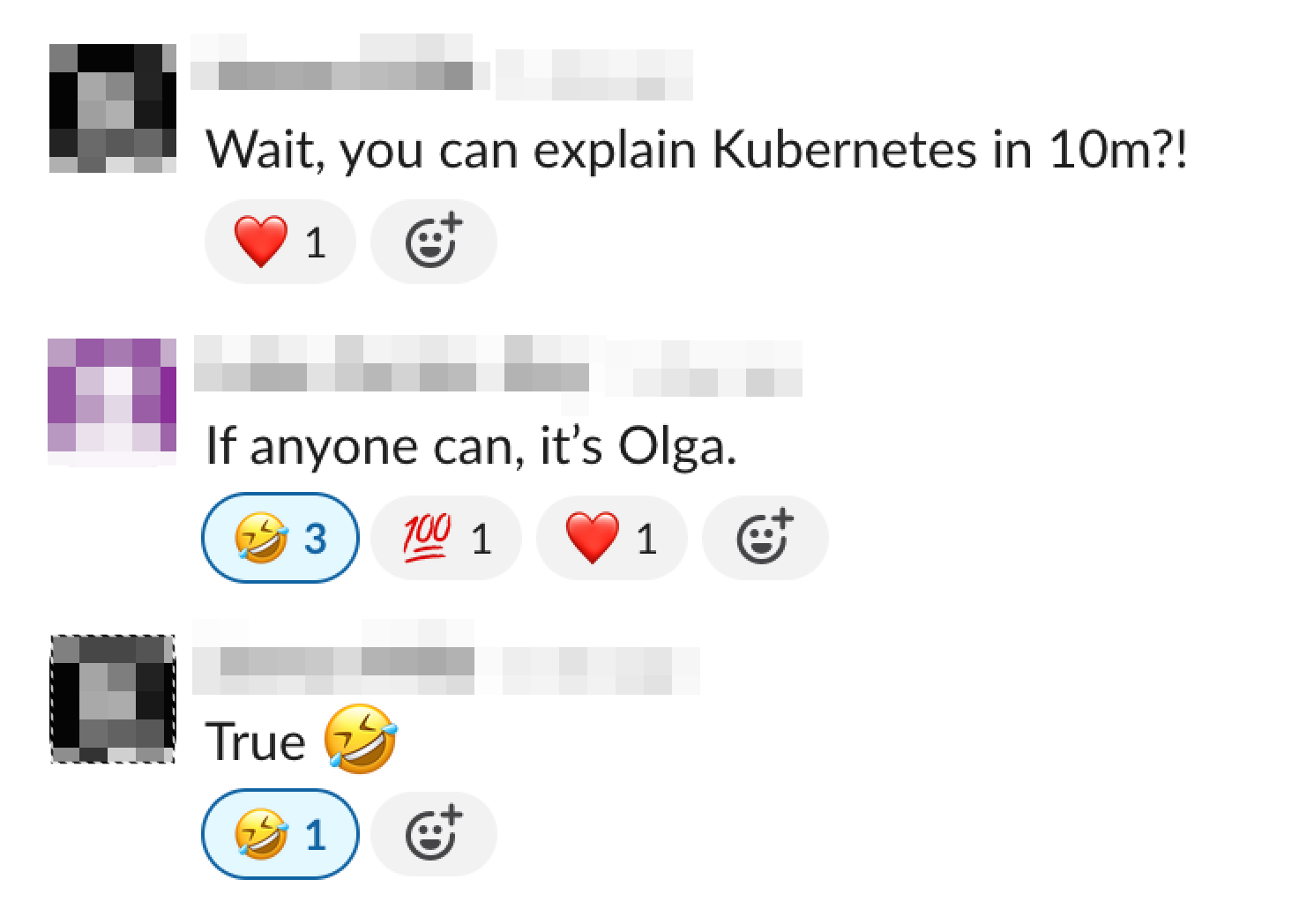 I am Olga. My teammates 
believe that I can explain Kubernetes in 10 minutes.
Can I explain operators in 20 minutes?
Agenda: What is operator and why build one? Operators in ANZ. Scaling challenges. Frameworks, optimisations and what’s new.
What is an Operator and Why Build One
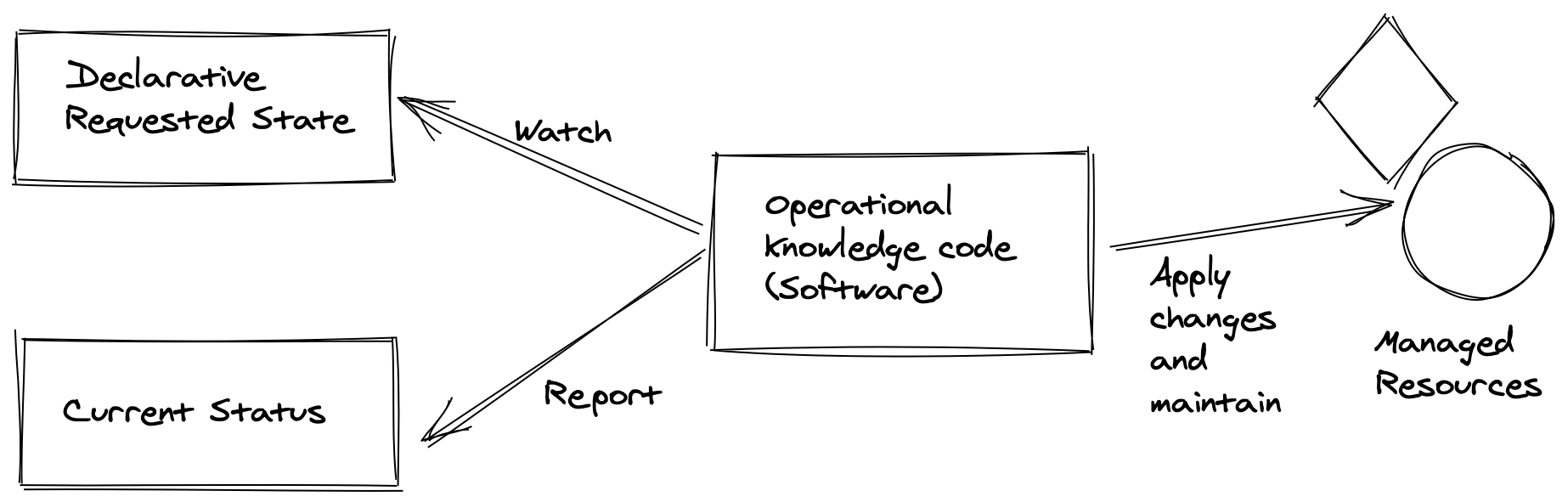 - KRM (Kubernetes Resource Model) + GitOps.
- Continuous reconciliation.
- Codify knowledge, best practices, controls.
Image source github.com/cncf/tag-app-delivery: Operator-WhitePaper_v1-0.md
[Speaker Notes: https://github.com/cncf/tag-app-delivery/blob/main/operator-wg/whitepaper/Operator-WhitePaper_v1-0.md 

automation pattern that manages the declarative state of an app or infra by continuously monitoring its current status and applying changes as needed to reconcile the system with the desired state. It implements operational knowledge, controls, golden paths and so on. 

Operators leverage Kubernetes Resource Model (KRM) pattern together with GitOps practices, makes version-controlled Git repositories single source of truth and enables automated and declarative management of infrastructure.]
Operator Stack (Go)
High-level framework for building Kubernetes operators, provides scaffolding, utilities and patterns
kubebuilder
Abstraction for building controllers.
Cache, Manager, Builder, Handler
controller-runtime
Official Go client library for interacting with the Kubernetes API. Clientset, Informer, Rate Limiter
Client-go
Controllers 101
Simplified version of github.com/kubernetes/sample-controller/blob/master/docs/controller-client-go.md
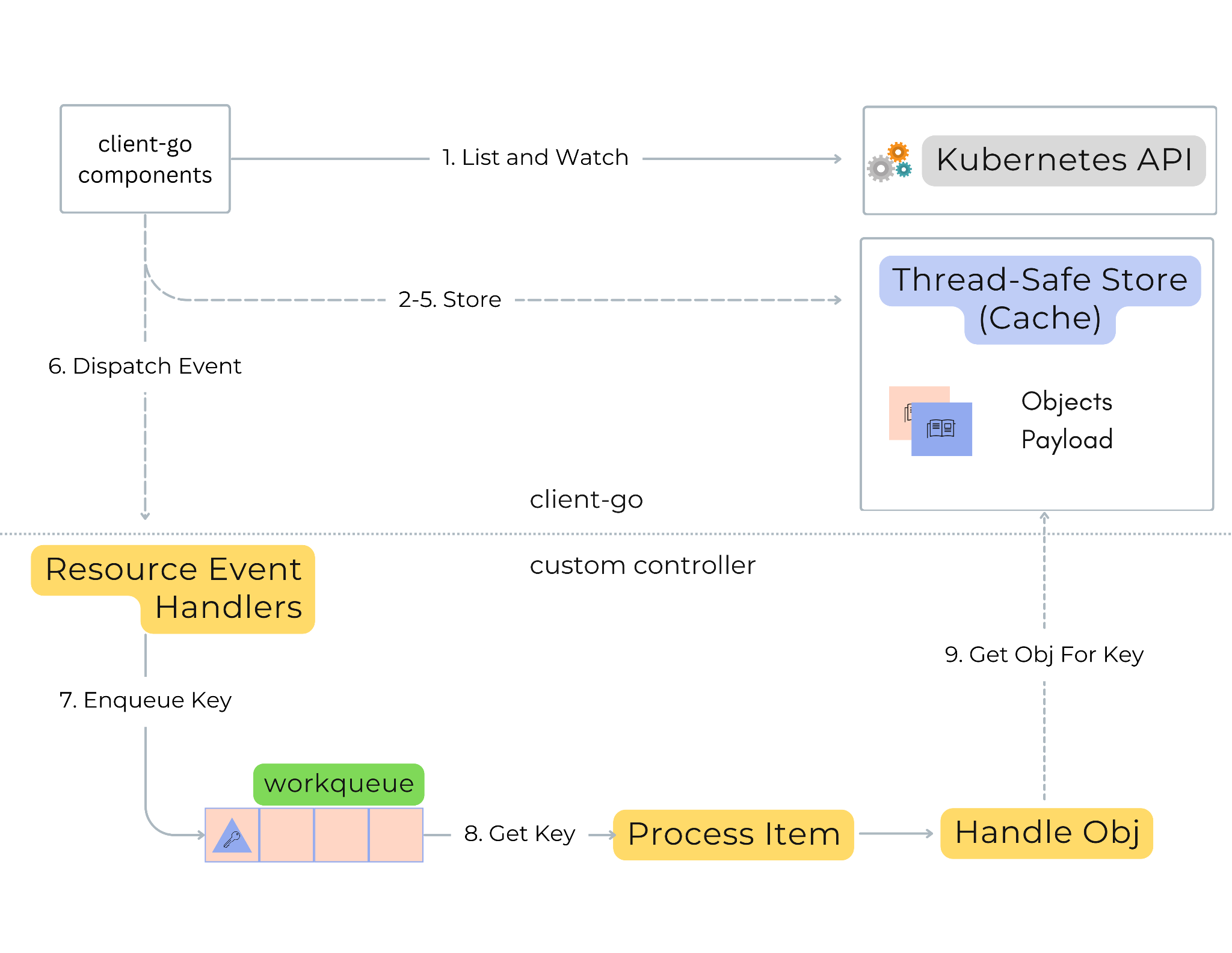 [Speaker Notes: controller-runtime: This is a higher-level library built on top of client-go, designed to simplify the process of writing Kubernetes controllers and operators]
Challenges Scaling Operators
Horizontal Scaling





Leader Election

Solution Attempts
FluxCD Sharding
Vertical Scaling
Concurrency and Rate Limiting
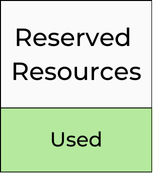 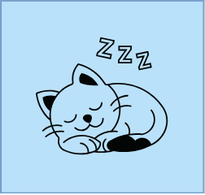 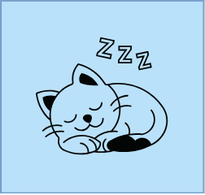 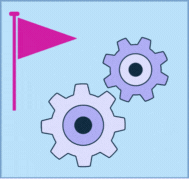 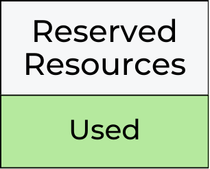 MaxConcurrentReconciles
GroupKindConcurrency
Internal Concurrency
Bottlenecks - rate limiting
Client QPS / Burst
API Server QPS / Burst
External dependencies
pod-1
pod-2
pod-n
Little to no gain in performance beyond some point.
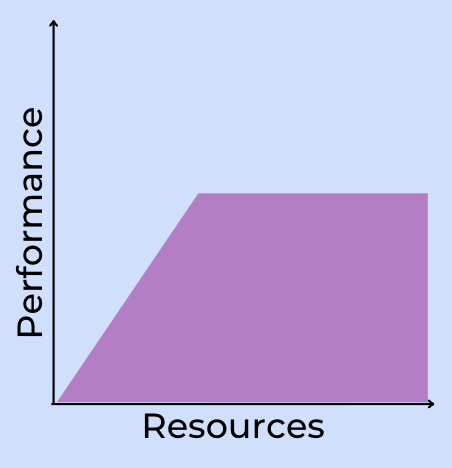 [Speaker Notes: I0818 11:08:58.516275       1 request.go:697] Waited for 31.709177138s due to client-side throttling, not priority and fairness, request: POST:https://<IP>:443/api/v1/namespaces/test/configmaps]
App in 60min - Powered by Operators
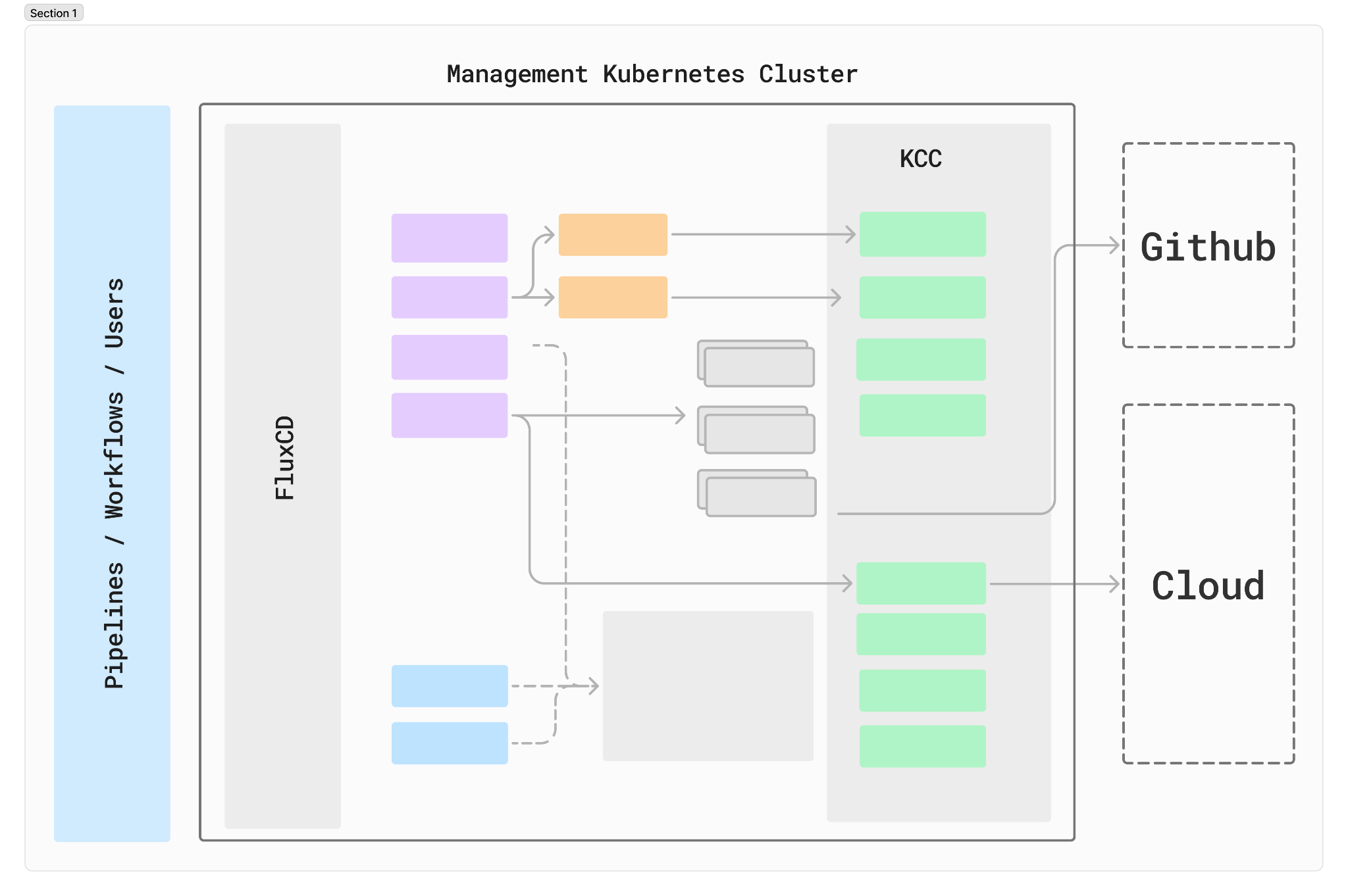 [Speaker Notes: Egress example

Mention GKE cluster]
Kubernetes as a Platform Control Plane
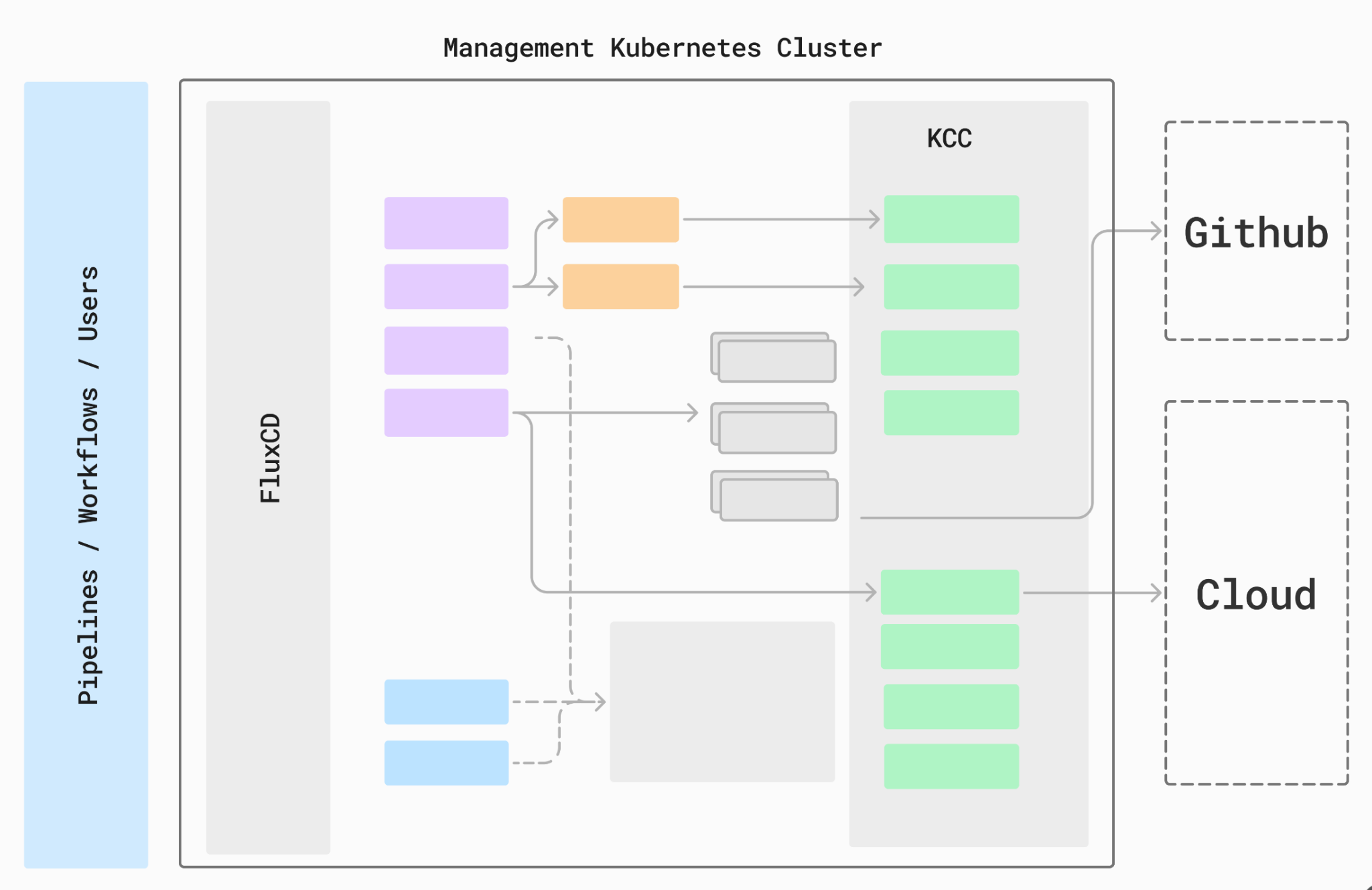 [Speaker Notes: ADD - one direction load, other - rate limiting potentially unknown undocumented behaviours, in kCC - periodic reconciliation]
Thresholds and Limits to Inform SLOs
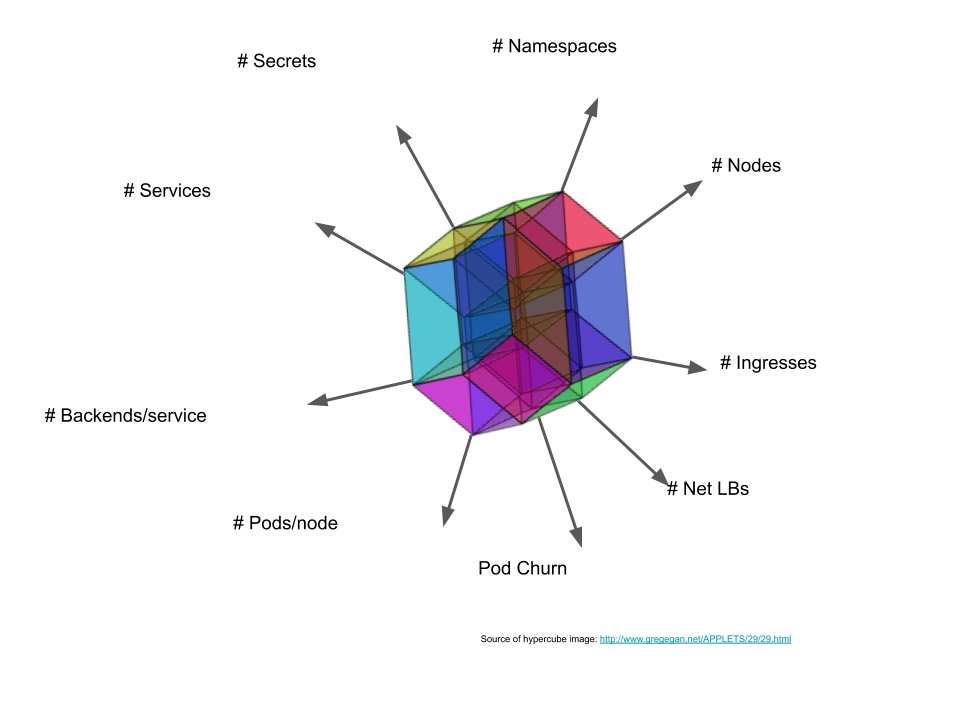 SIG Scalability - Scalability Envelope

Scaling along one axis too far limits other dimensions.
Interdependencies: e.g. number of Services and number of backends in each Service.
Notice the churn as a dimension.
Thresholds Dimensions
Payload Size
2000 x
OR   1 x
apiVersion: mygroup/v1
kind: mykind
spec:
- name: item1
  properties: obj
apiVersion: mygroup/v1
kind: mykind
spec:
- name: item1
  properties: obj
...
- name: item2000
  properties: obj
Example - URLMaps limits
2,000 host rules, path matchers
1,000 path rules per matcher
1,000 Hosts per host rule
…
pathMatcher[].defaultRouteAction.weightedBackendServices[].headerAction.requestHeadersToAdd[]
Capacity Planning - Load Testing
Declarative e2e test.
Templating.
No support for load test (yet?)
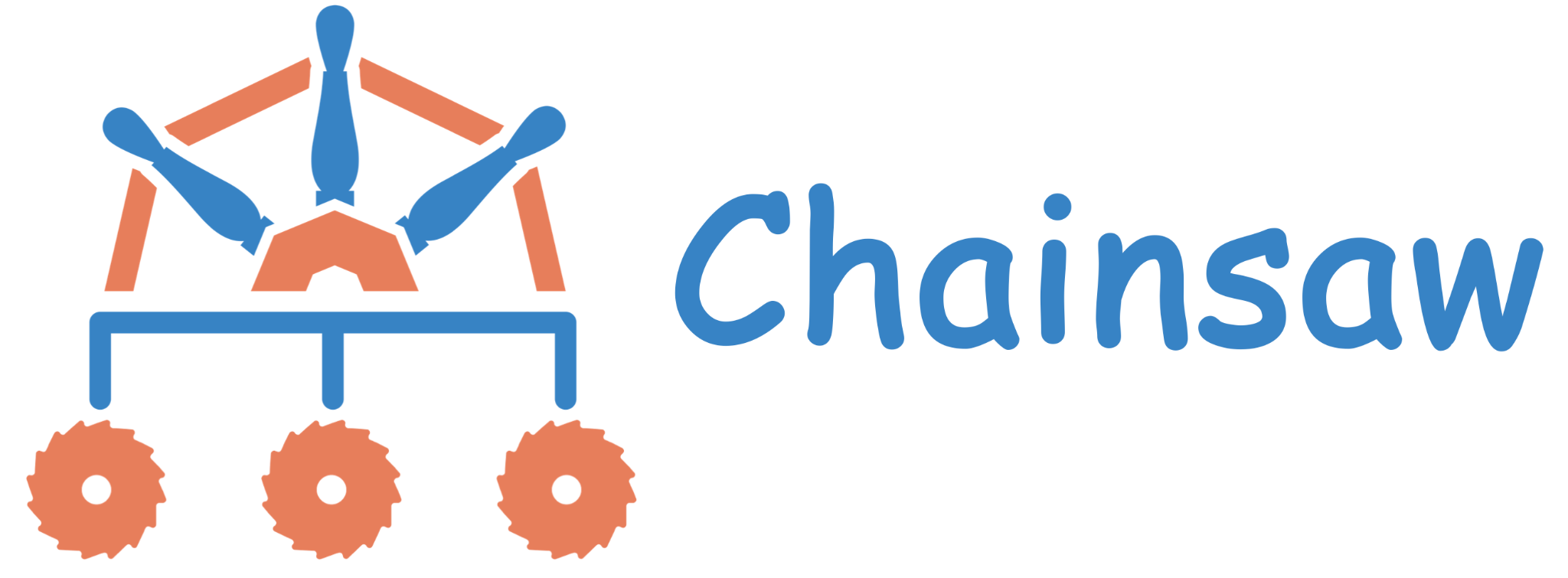 Kyverno
Testing Frameworks
kubernetes/perf-tests
SIG Scalability
K8s load testing framework.
Supports CR, measurements, chaos and more.
Cluster Loader 2
Generic resource emulation
Simulate fake/hollow nodes and pods
Kubernetes Without Kubelet
(KWOK. SIG Testing)
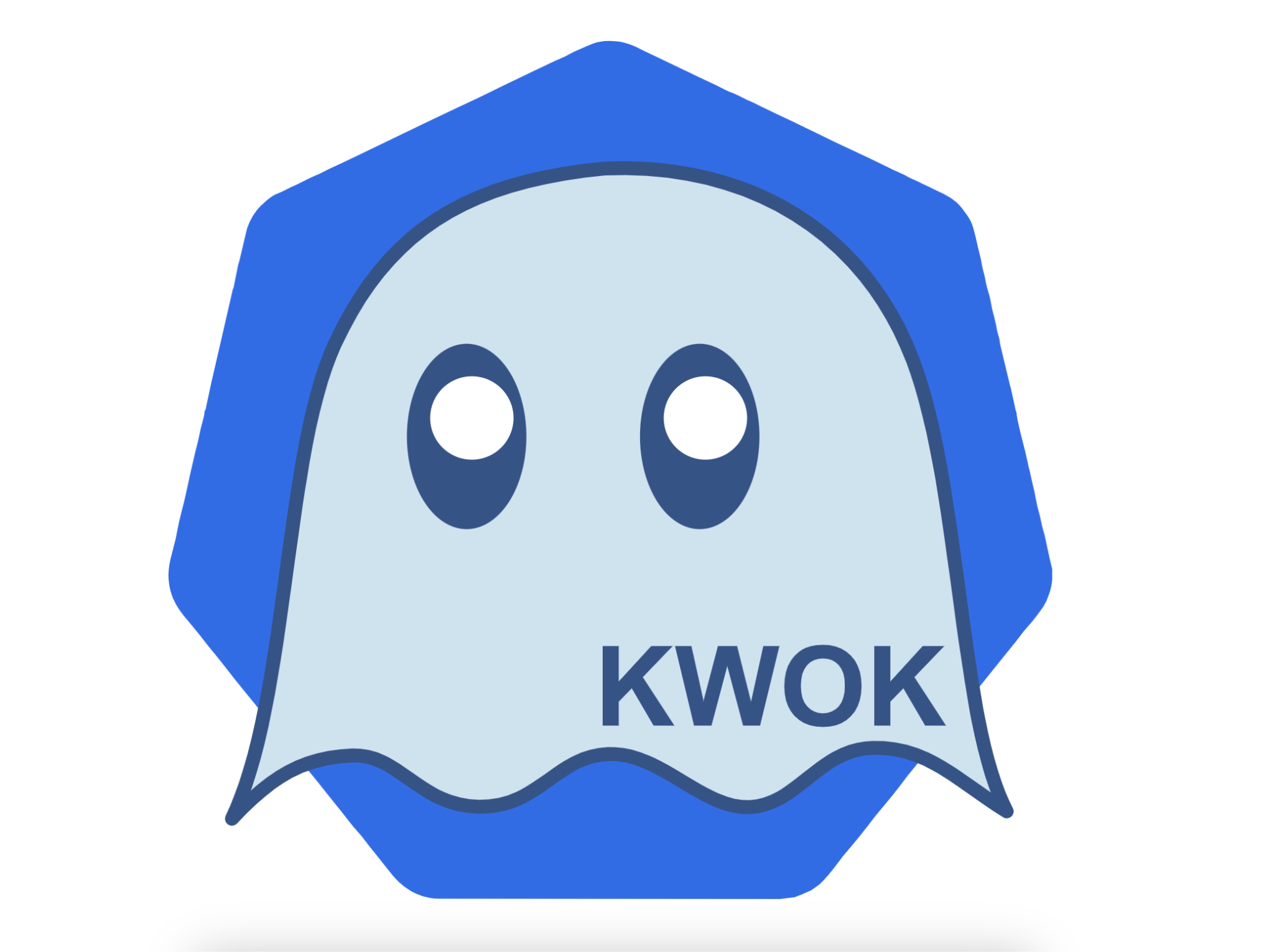 Kubemark 
(SIG Scalability)
Emulation
client-gen + fake client
Optimisation Opportunities
Fail Fast And Explicitly
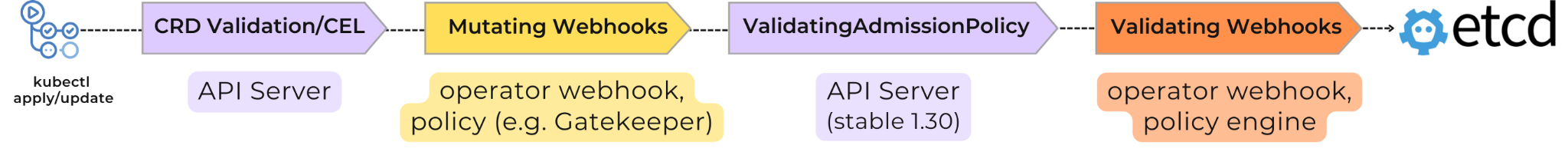 Offload work from the operator
Immediate feedback on failure
Cluster hygiene
CEL - Common Expression Language
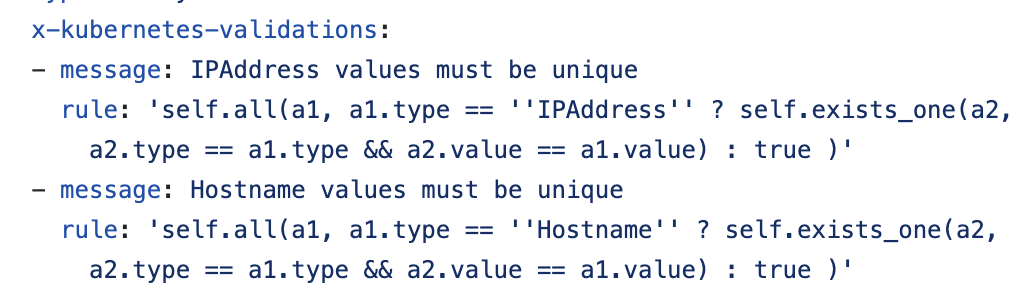 Example `XValidation` markers translated into CRD (gateway-api)
Workqueue Deduplication
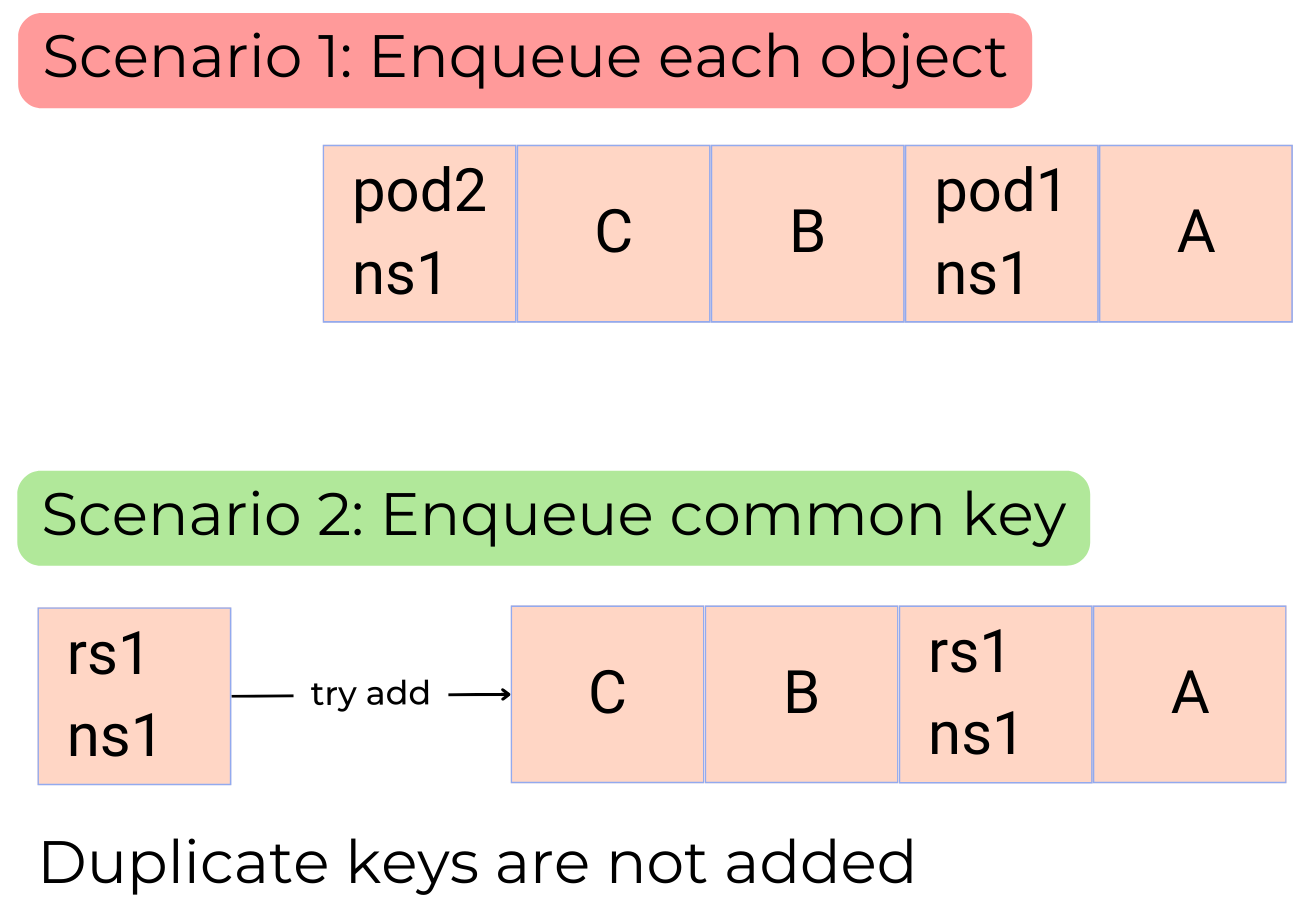 Enqueue common key
If reconciliation is exactly the same for different object
Typed Reconciler (experimental)
Controller-runtime - examples/typed/main.go
Convert For to Watch

Named(“myCR”).Watches(v1.myCR,EnqueueCustom).
[Speaker Notes: Filter Events - Predicates
GenerationChanged:change in .spec
ResourceVersionChanged: change in .spec or .status

github.com/kubernetes-sigs/controller-runtime/blob/main/examples/typed/main.go]
Cache
Less Payload ⇒ less time/CPU in deep copy
`PartialMetadata`
`TransformStripManagedFields`
`UnsafeDisableDeepCopy` (When safe)
Entire Cache
Per Group
Per Object
Avoid Writes
Dirty flag
`CreateOrUpdate`
Field Indexers
speed up retrieval from large cache
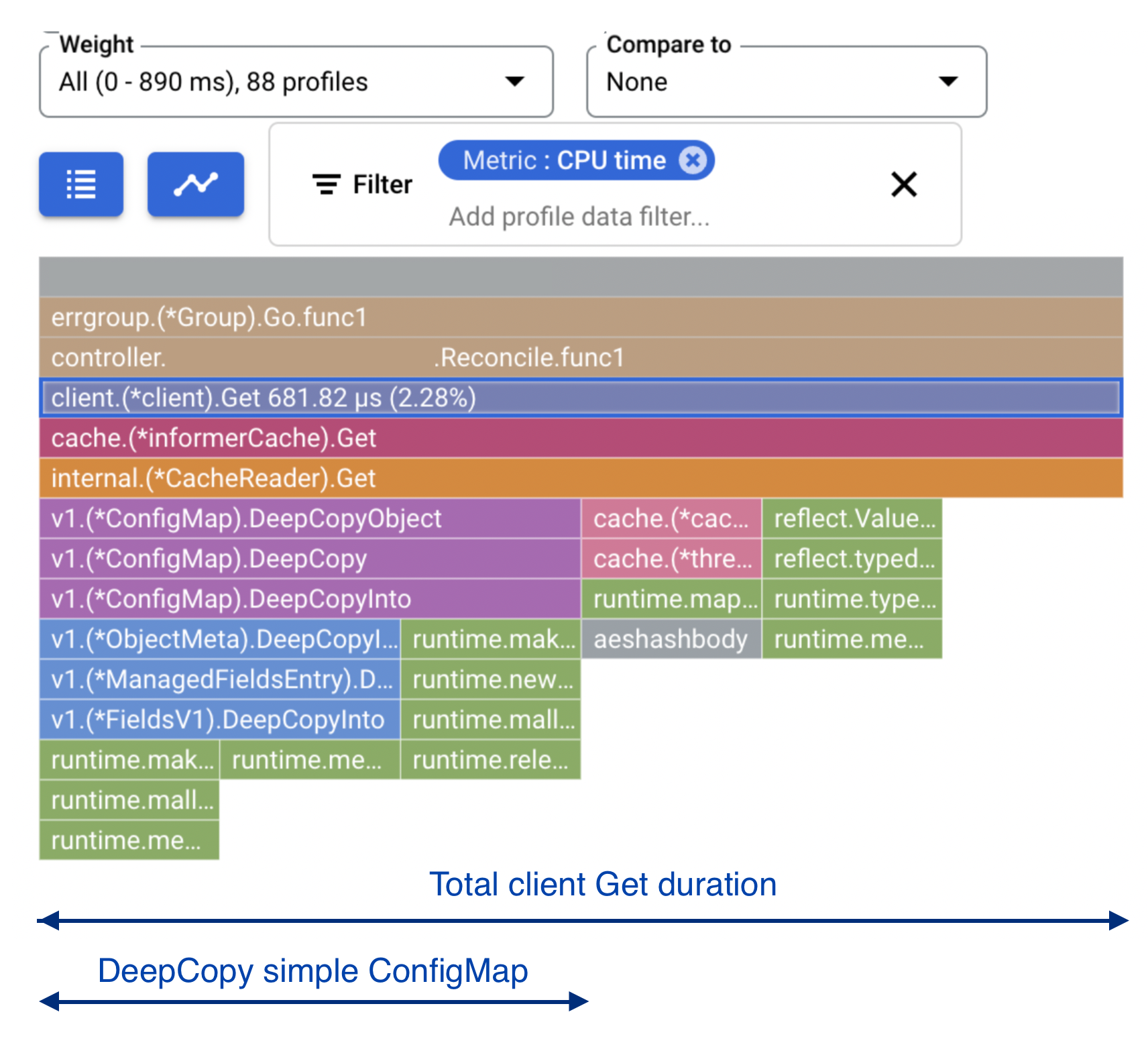 What’s next
New Features
Typed Reconciler (experimental, v0.19)
NewQueue
NewCache

Advanced Settings
Controller-runtime source and pkg.go.dev:
Cache Options (cache.go)
Cache Options Design (cache_options.md)
Controller Options (controller.go)
[Speaker Notes: Cache options
 https://github.com/kubernetes-sigs/controller-runtime/blob/24cc51fde1b37ece947b6ecc4f92ceaa4fe942b5/pkg/cache/cache.go#L135

Controller options
https://github.com/kubernetes-sigs/controller-runtime/blob/b901db121e1f53c47ec9f9683fad90a546688c3e/pkg/controller/controller.go#L69
https://pkg.go.dev/sigs.k8s.io/controller-runtime/pkg/controller#TypedOptions

Cache Options Design
https://github.com/kubernetes-sigs/controller-runtime/blob/main/designs/cache_options.md

Writing Controllers
https://github.com/kubernetes/community/blob/master/contributors/devel/sig-api-machinery/controllers.md#readme]
Questions & Feedback